Architecture of Spain
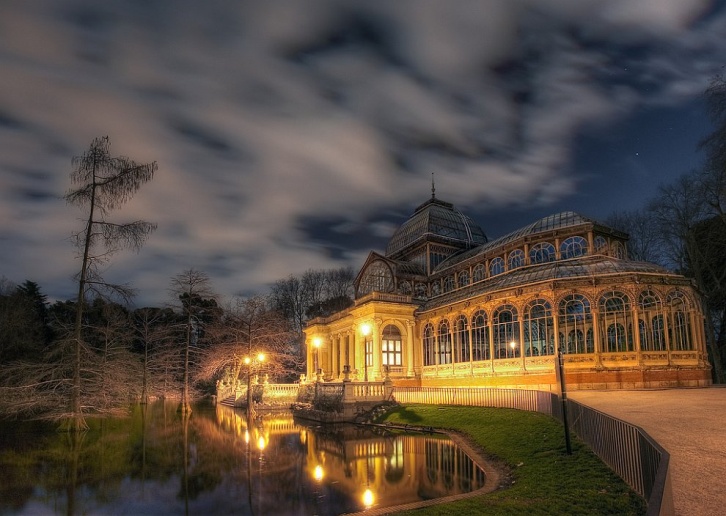 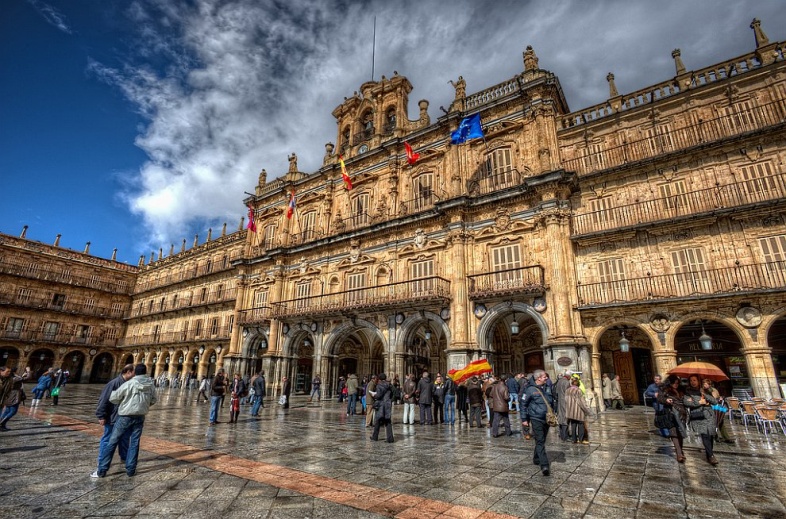 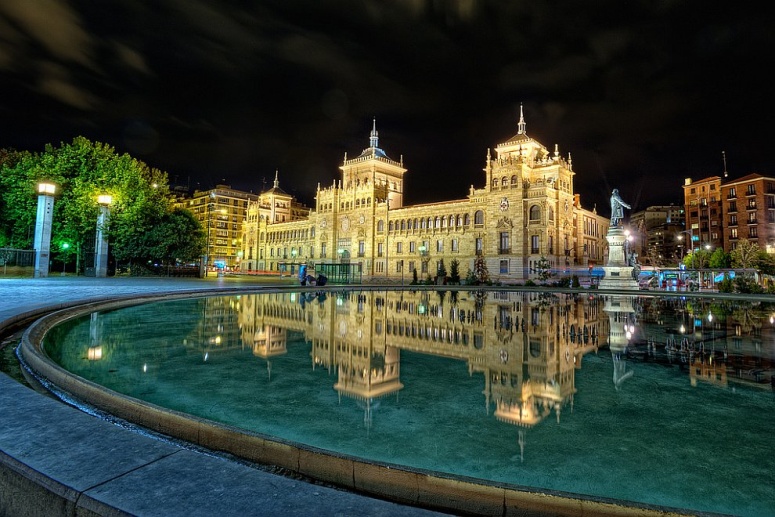 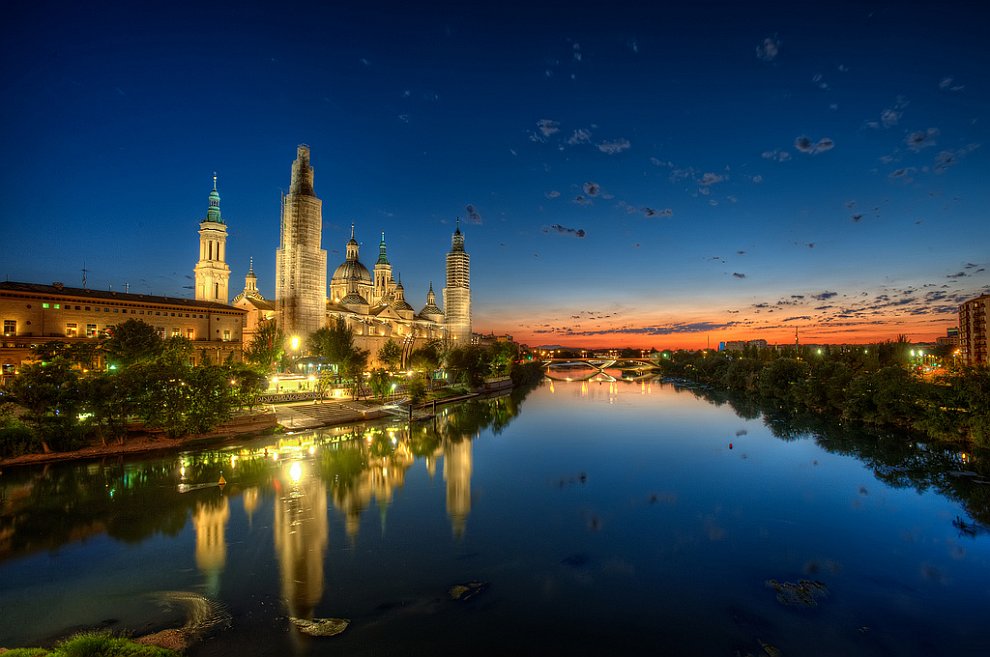 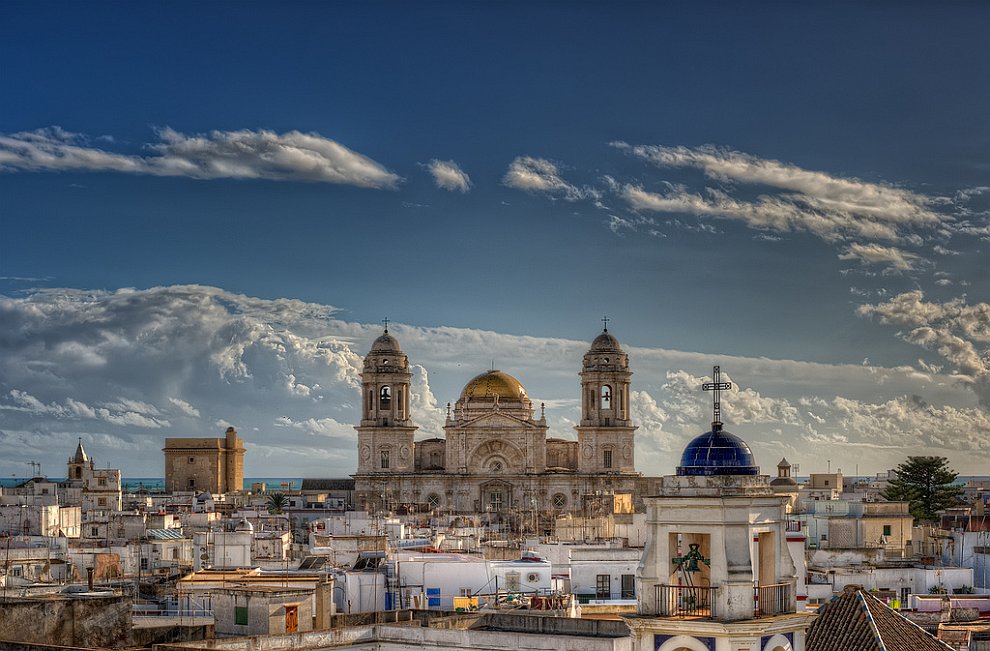 The main square in Valladolid. Valladolid city in XVI-XVII centuries. the capital of Spain. Now it is a large industrial city on the banks of the River Pisuerga
Plaza Mayor - the main attraction of the city of Salamanca.
Crystal Palace in the largest and most famous Retiro Park in Madrid
Cathedral of the Spanish city of Cadiz. Is one of the biggest in Spain, he is Baroque and Neoclassical
St. Mary's Cathedral dedicated to the Virgin Mary, patroness of Spain